2019 District Conditions Update
(Fillmore and Piru GSA)
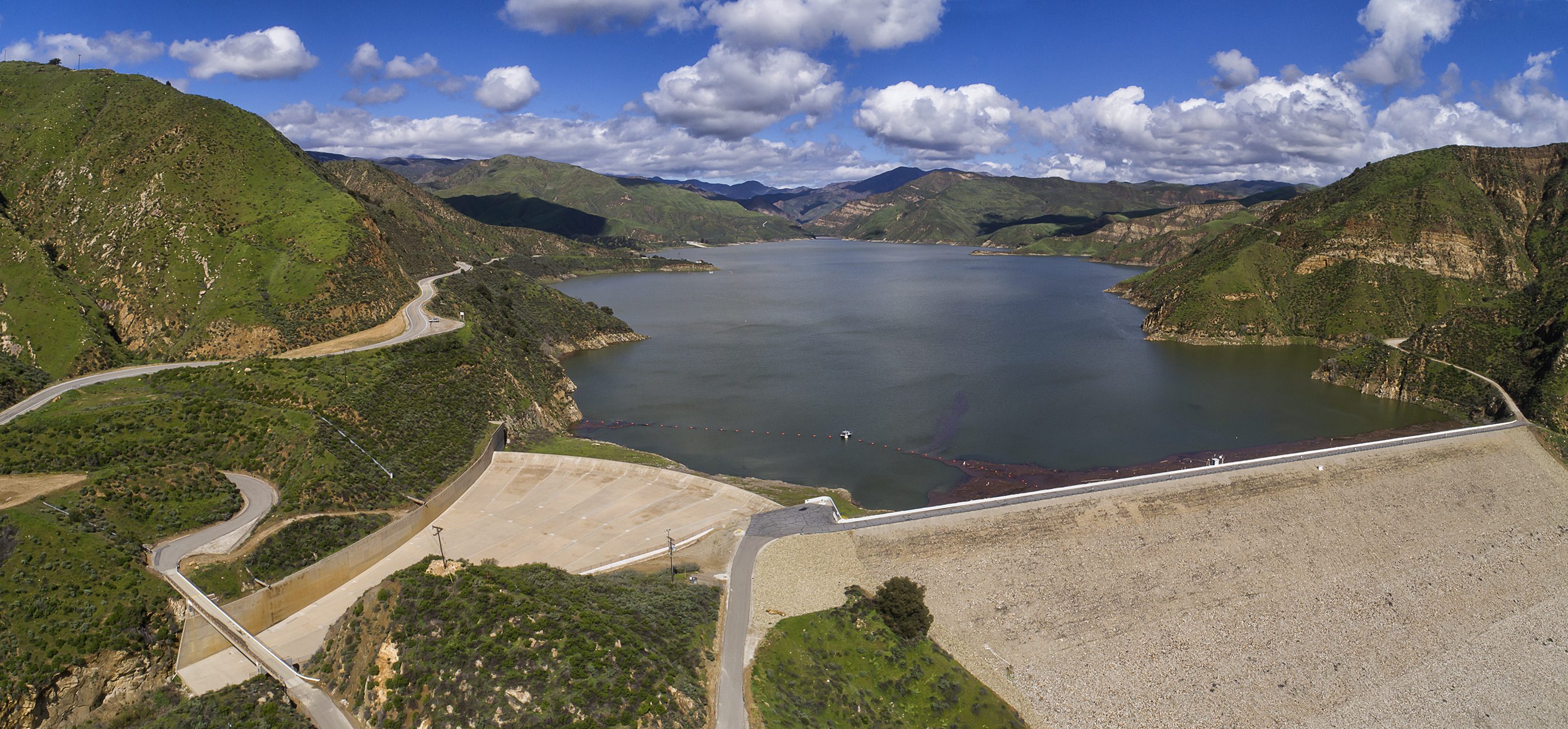 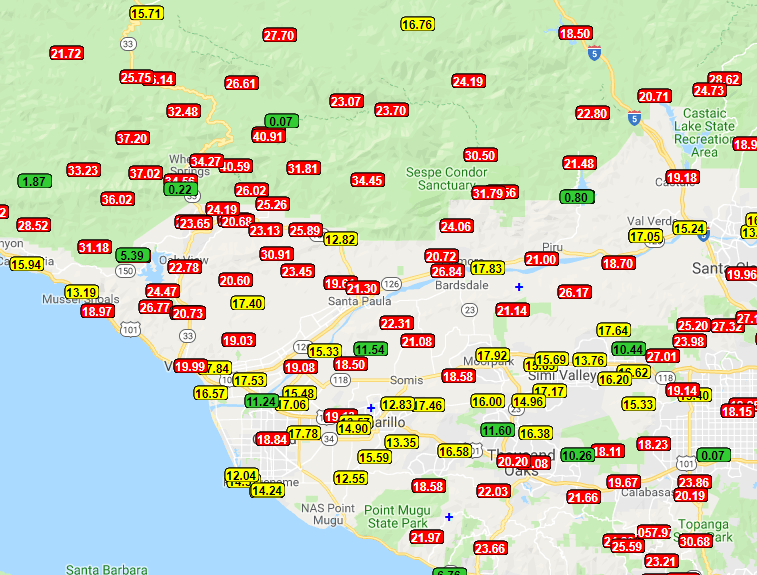 Rain Gages in Ventura County
Lake Piru
Rainfall Comparison
Top 30% in terms  precipitation
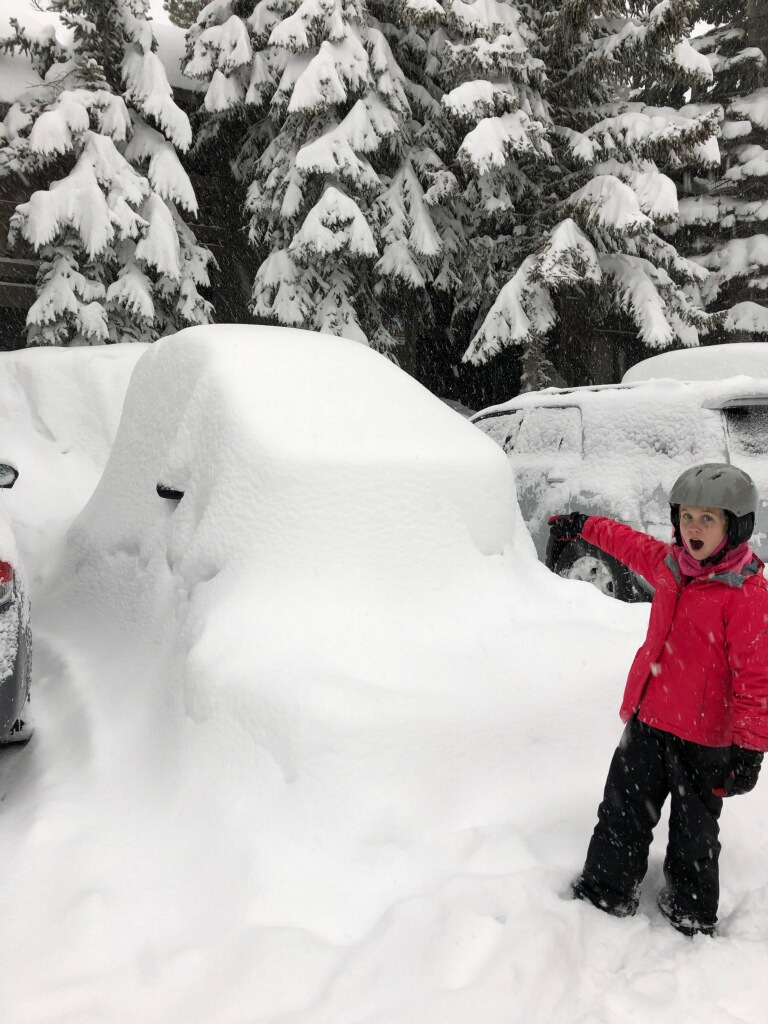 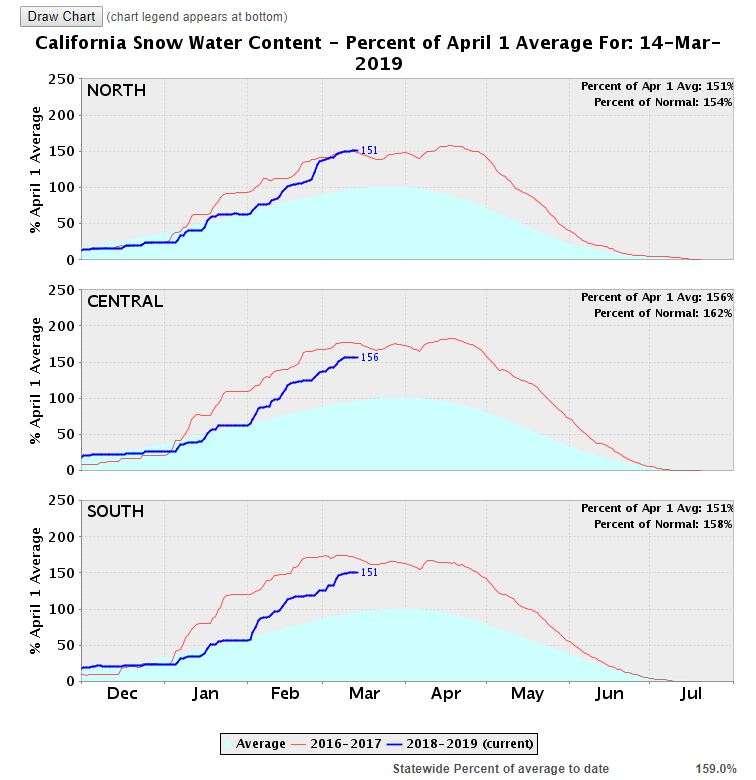 3.5 in. rain with Article 21 Water
3 in. rain
6 in. rain
7.6 in. rainfall
3.7 in. rainfall
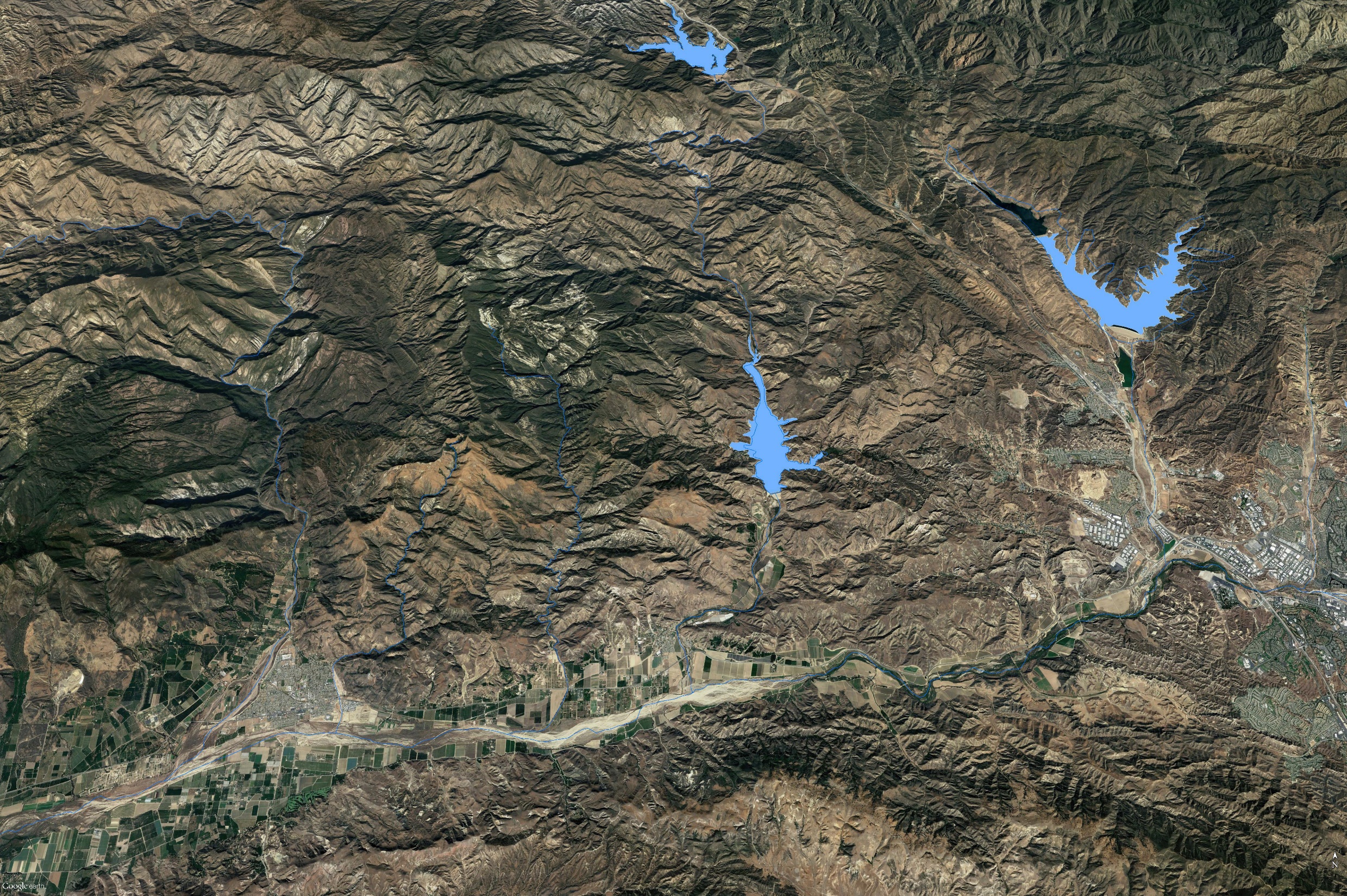 Pyramid Lake
Article 21 Release to Lake Piru
Castaic Lake
Lake Piru
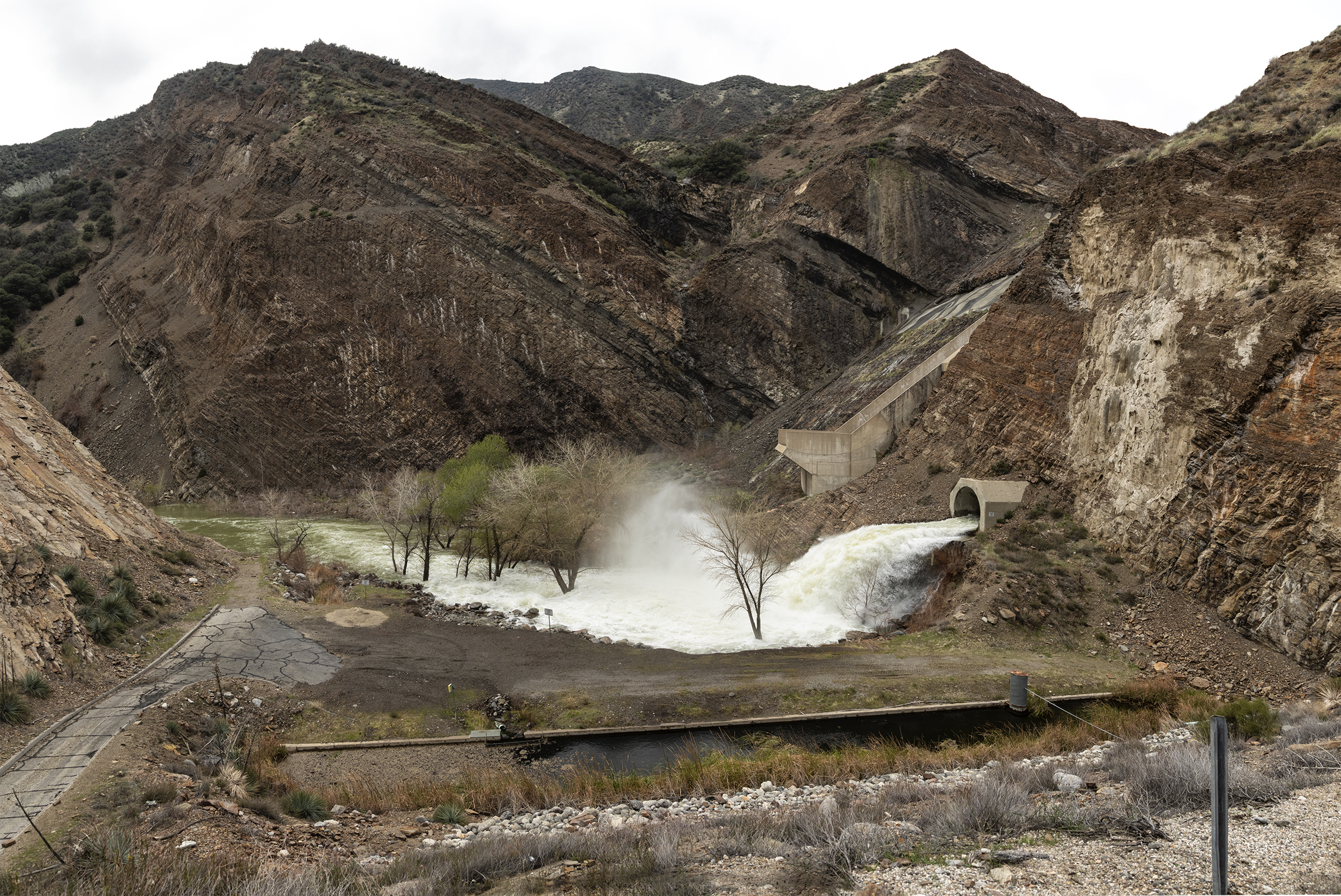 Release of 1,080 cfs of Article 21 water
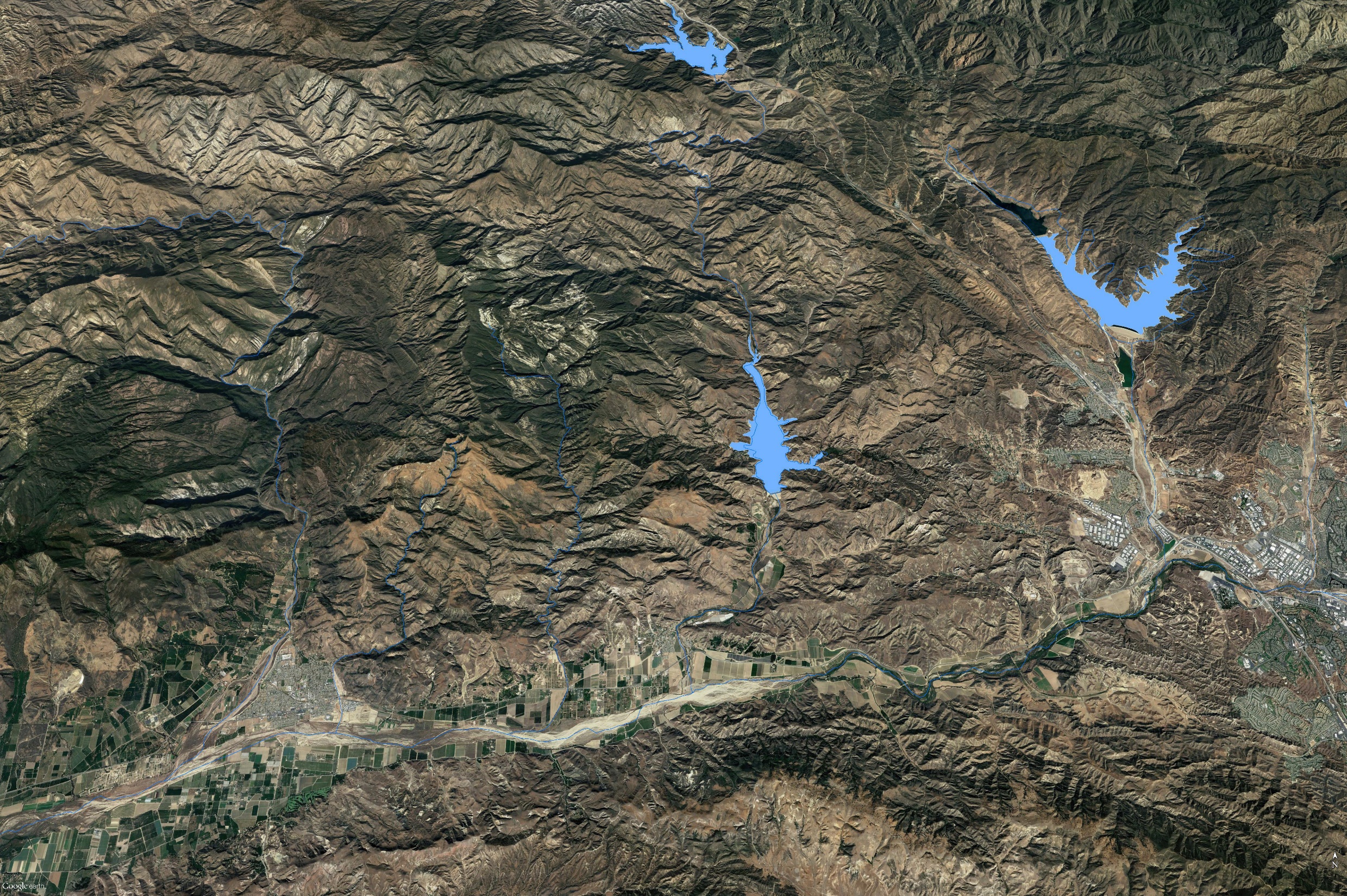 Flood flows from Castaic Creek
Approximately 13,000 AF Stored
Pyramid Lake
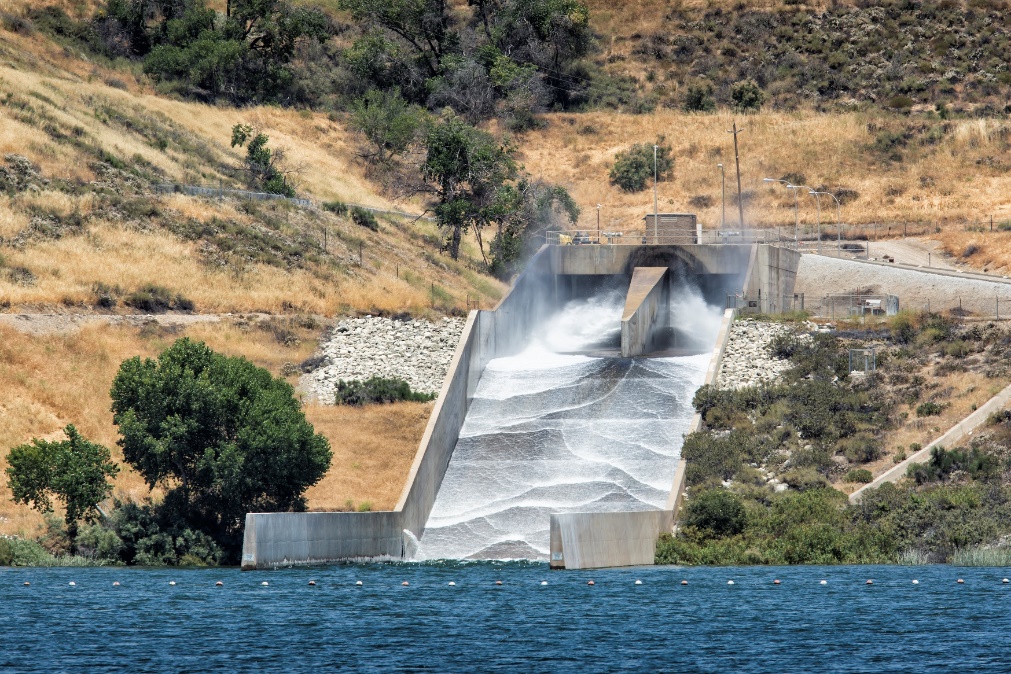 Castaic Lake
Lake Piru
Release of 100 to 150 cfs 
From March 14 to May 1
Summary of Releases this year
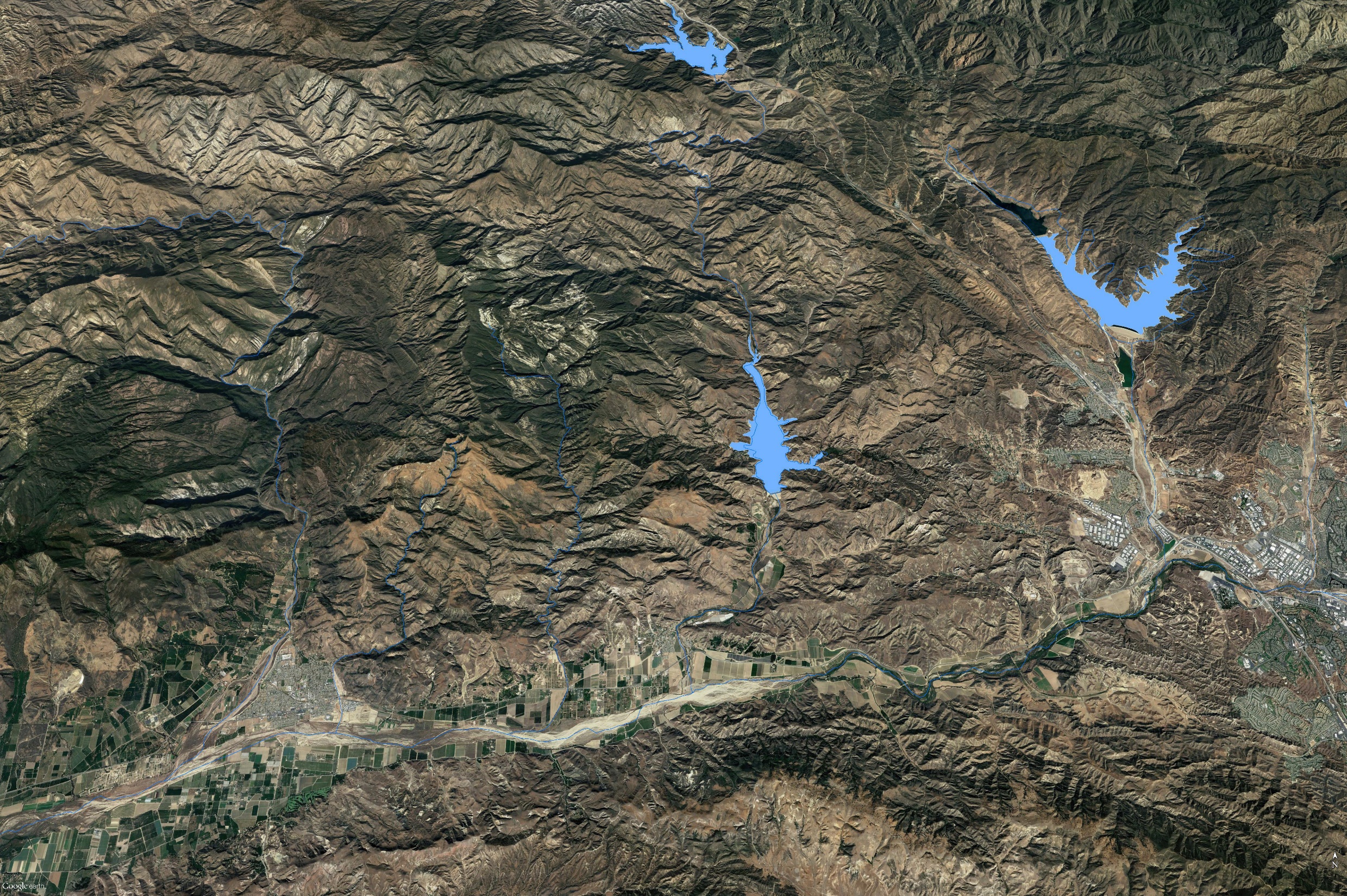 Pyramid Lake
Castaic Lake
Lake Piru
15,000 AF of Article 21 water
2,200 AF of State Water
24,000-30,000 of Natural Runoff
Castaic Release 13,000 AF
Total Potential Release from 
Both reservoirs:  60,000 AF
Piru Creek Confluent	(June 15)
Piru Creek
SCR
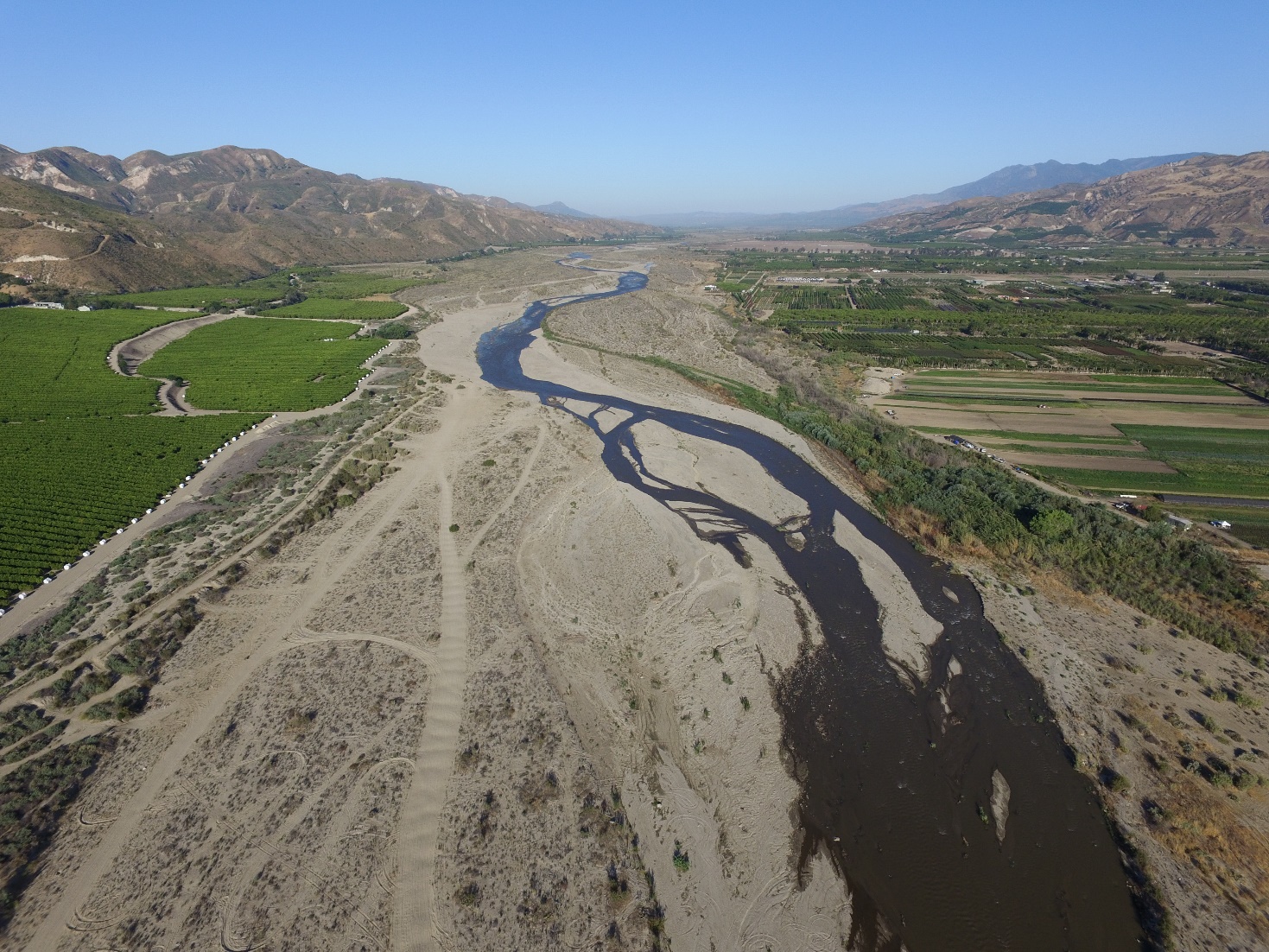 June 15
May 30
Santa Clara River at Torrey
Direct Benefits to Groundwater Basins
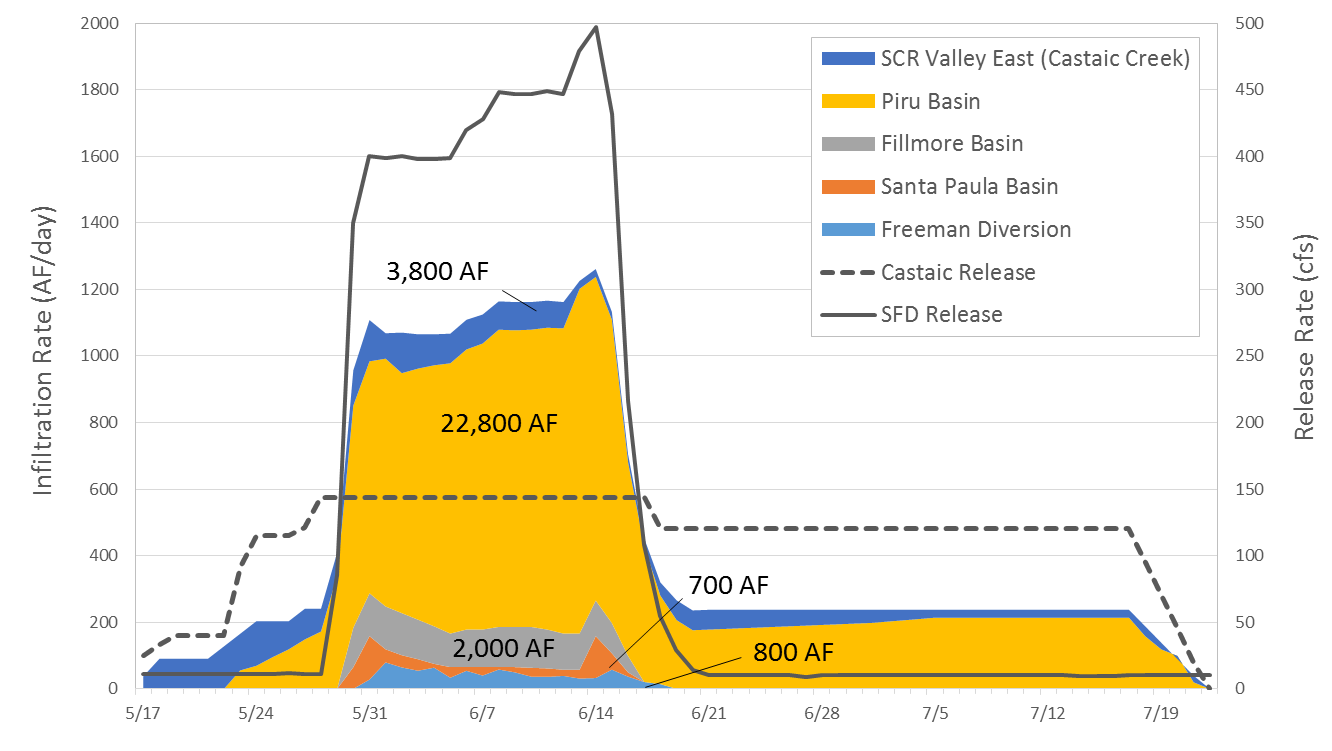 Conservation releases
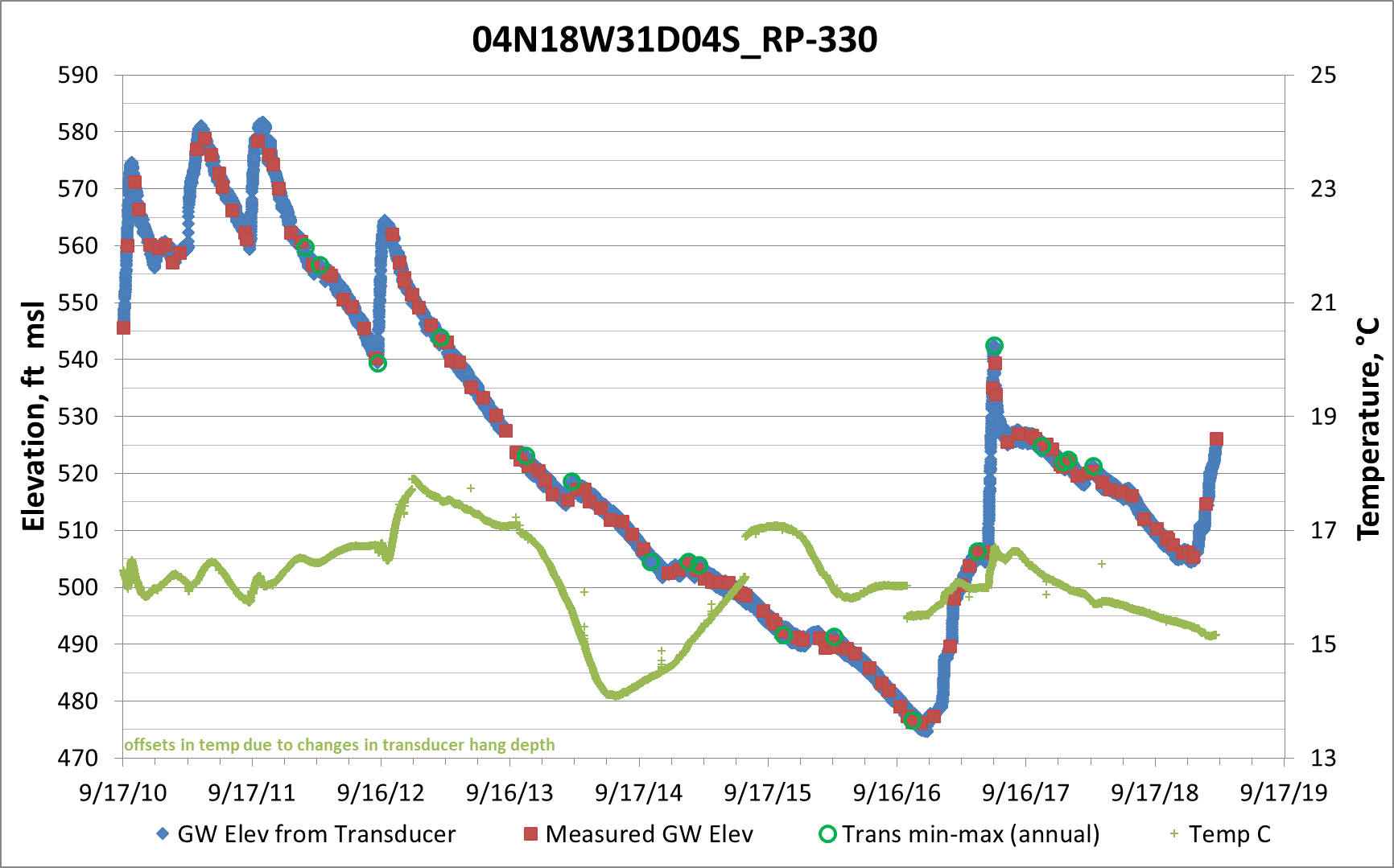 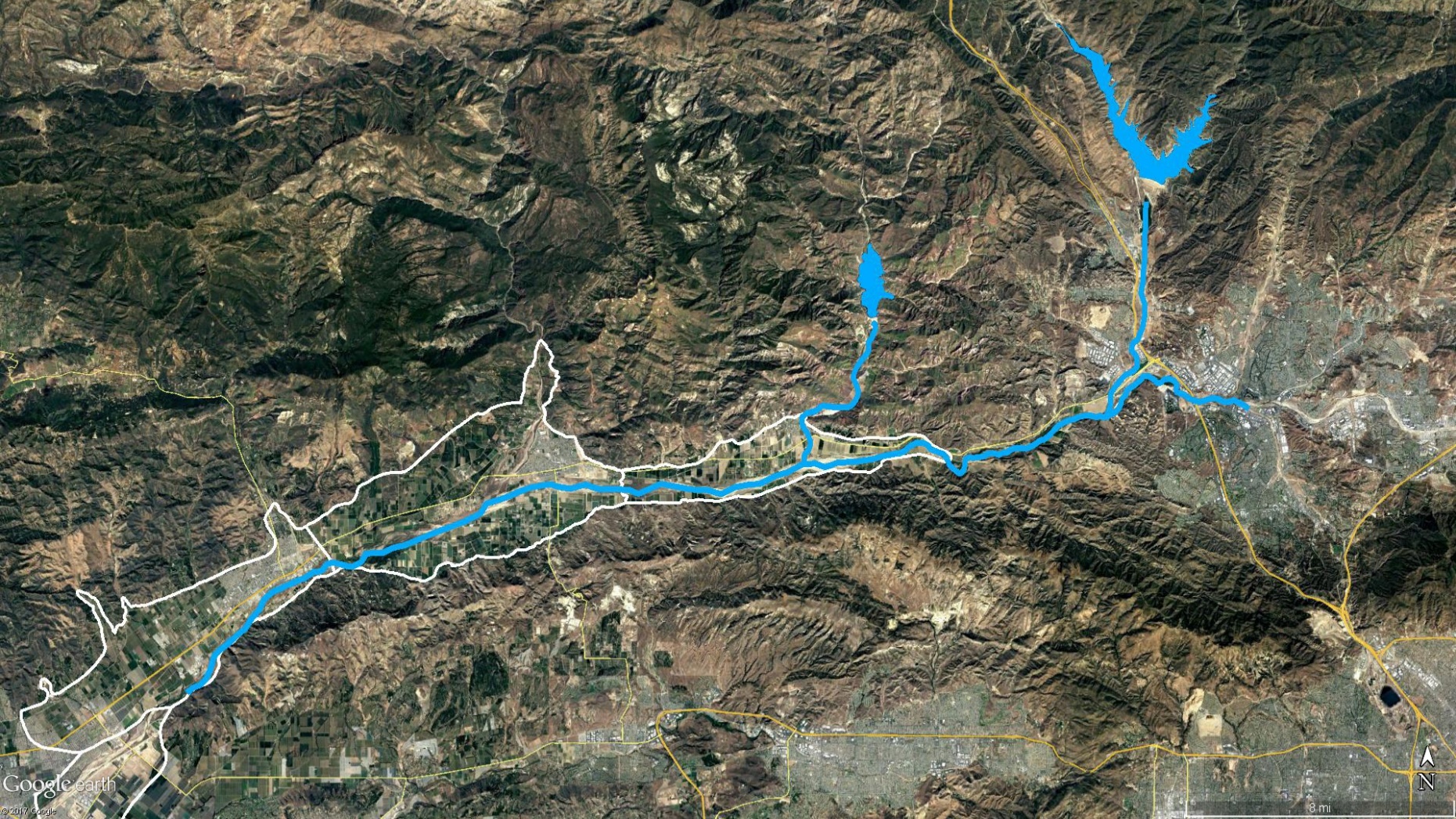 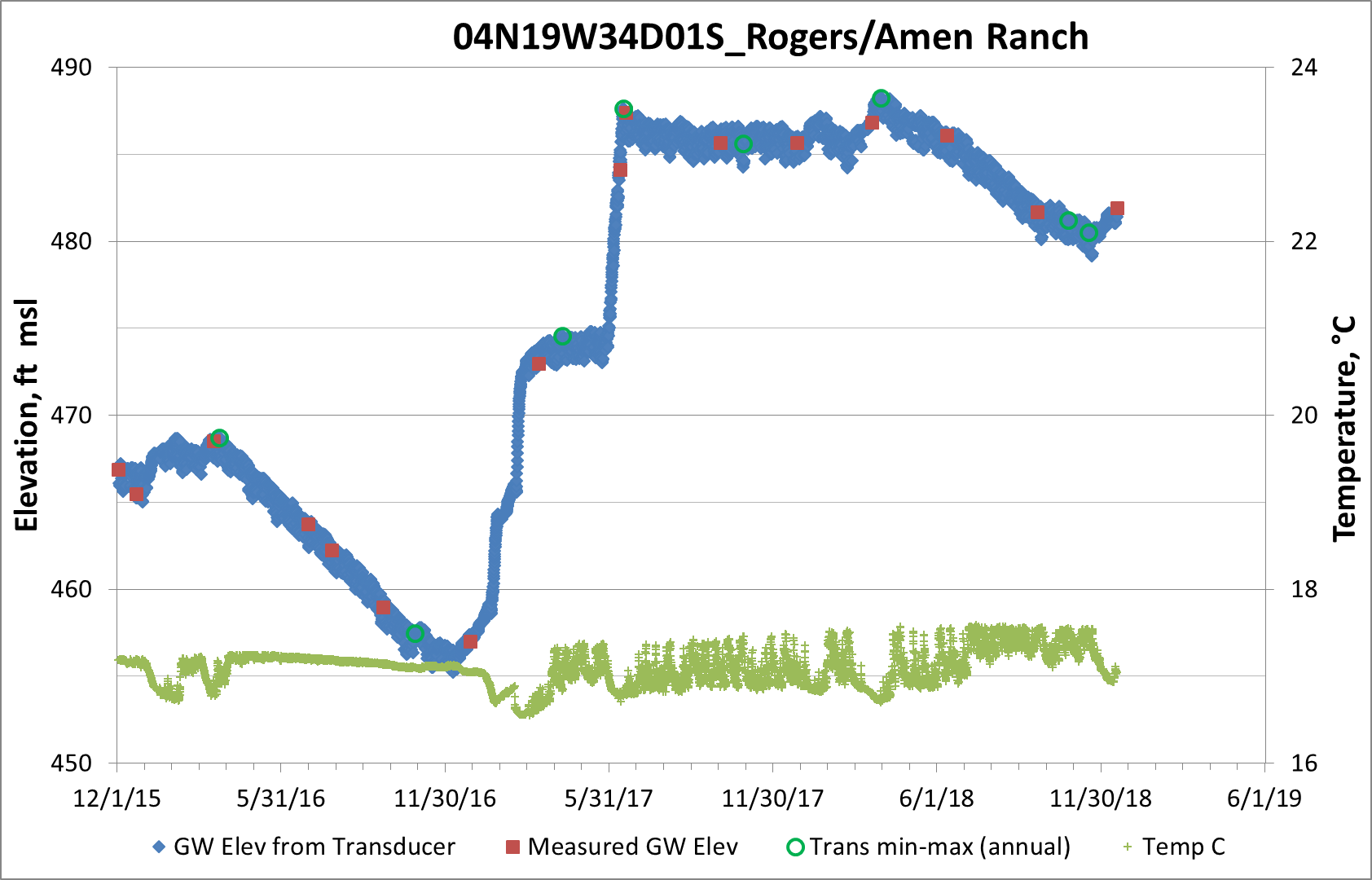 Groundwater Levels have Increased
14 ft
40 ft
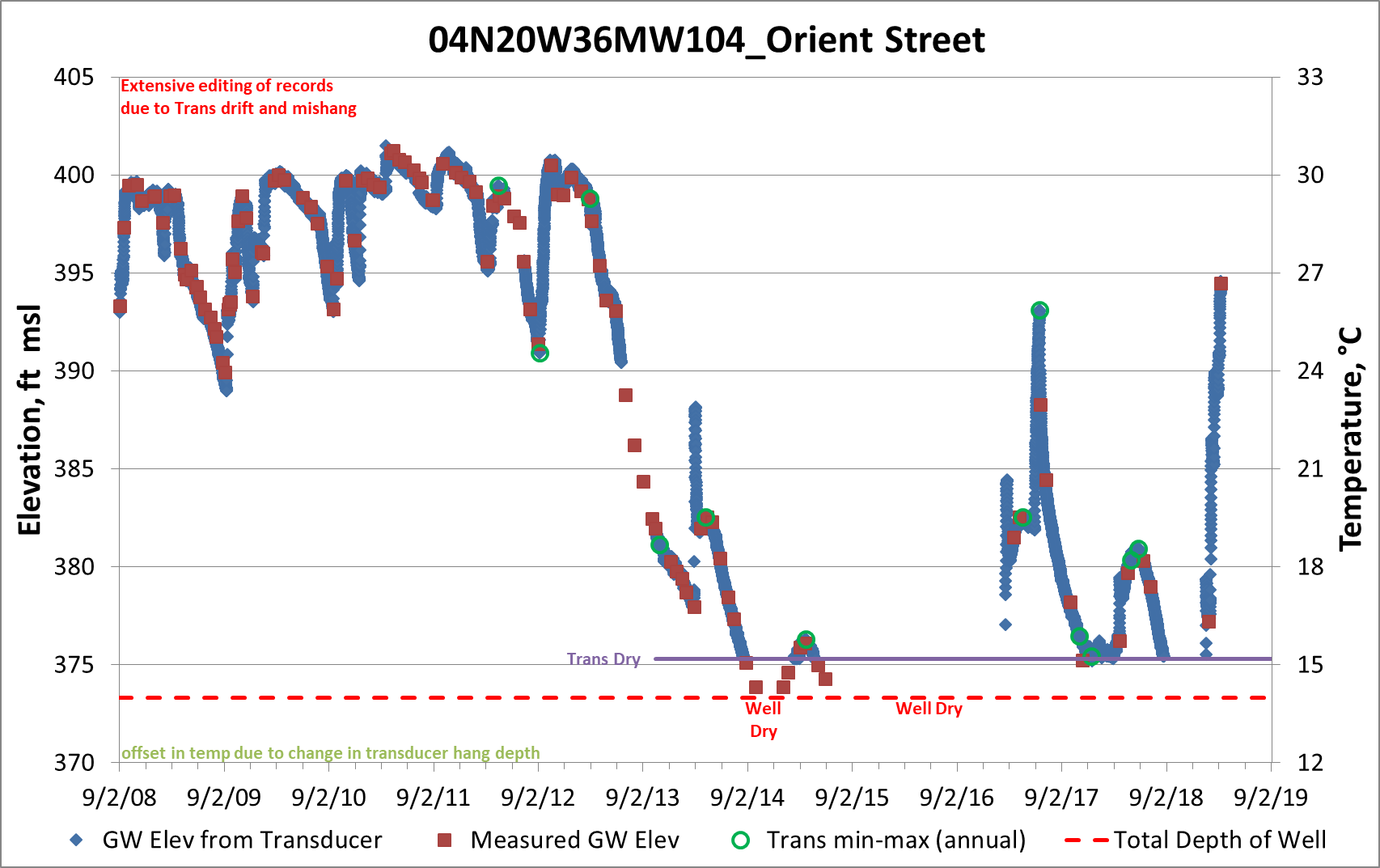 10 ft
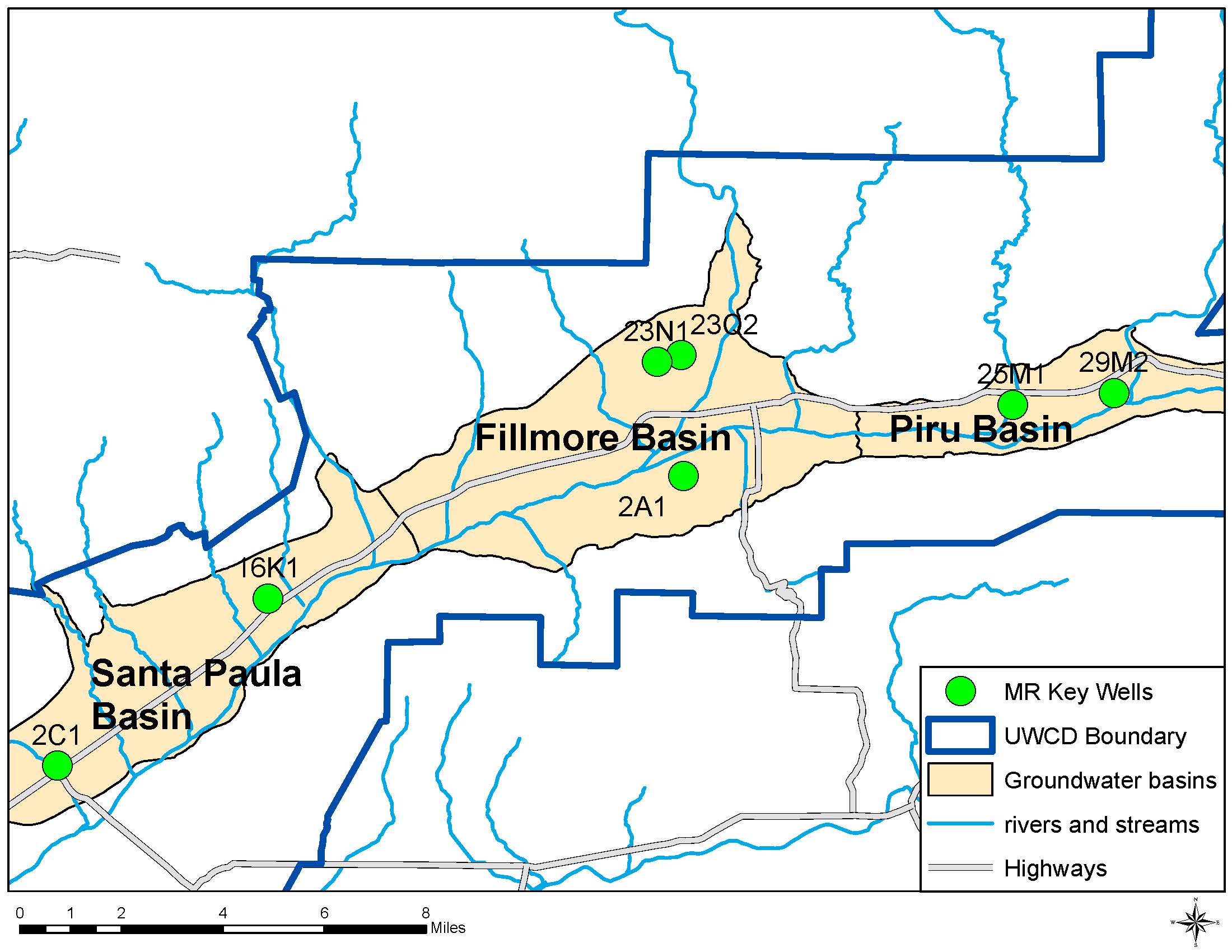 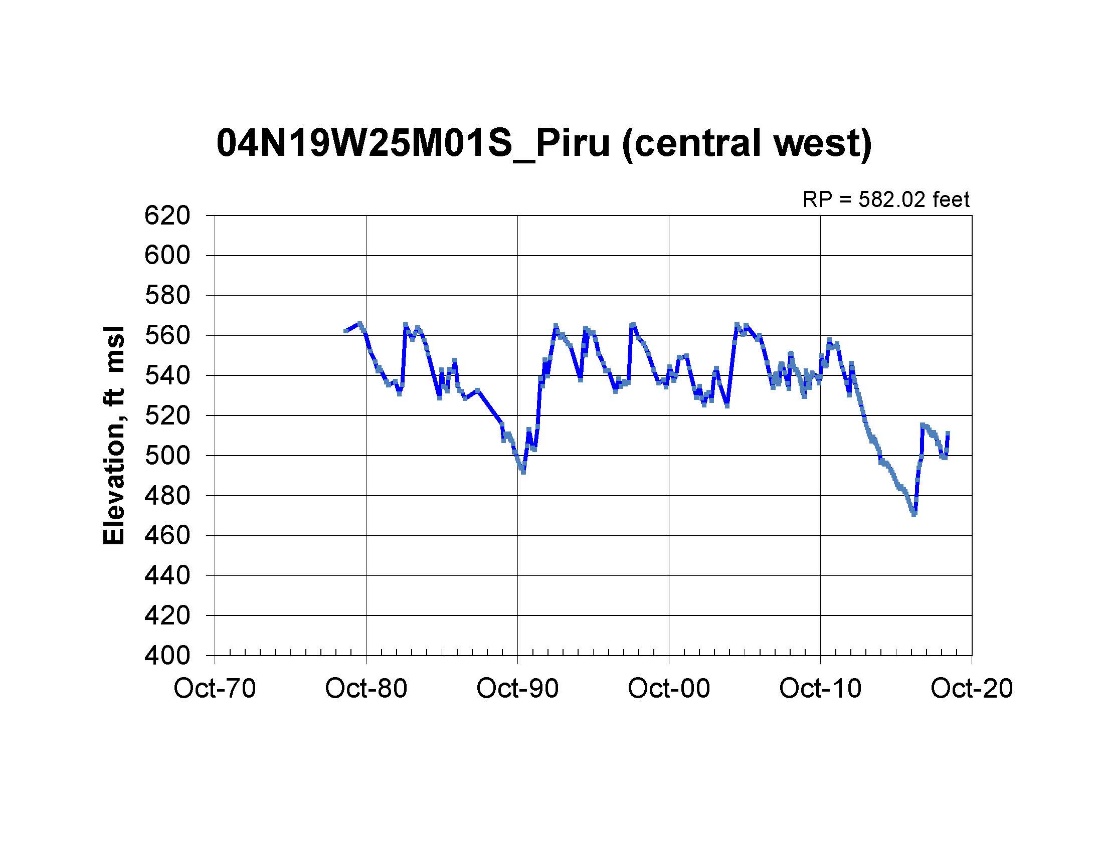 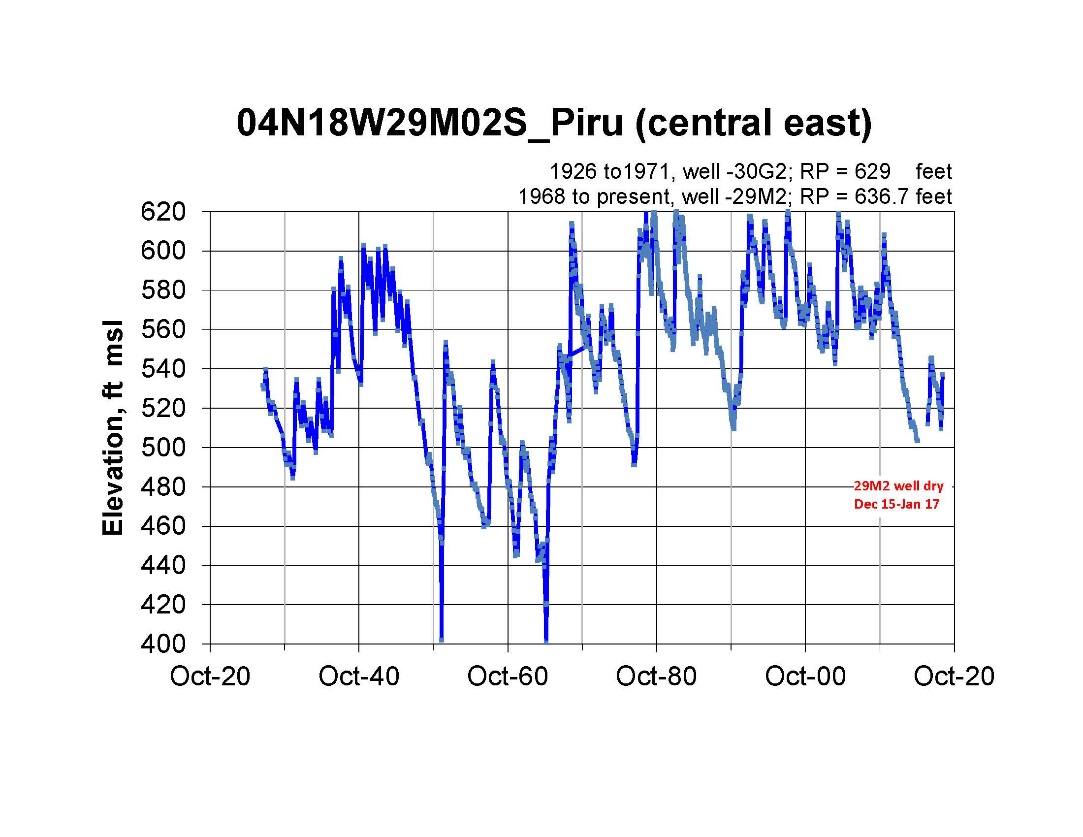 15
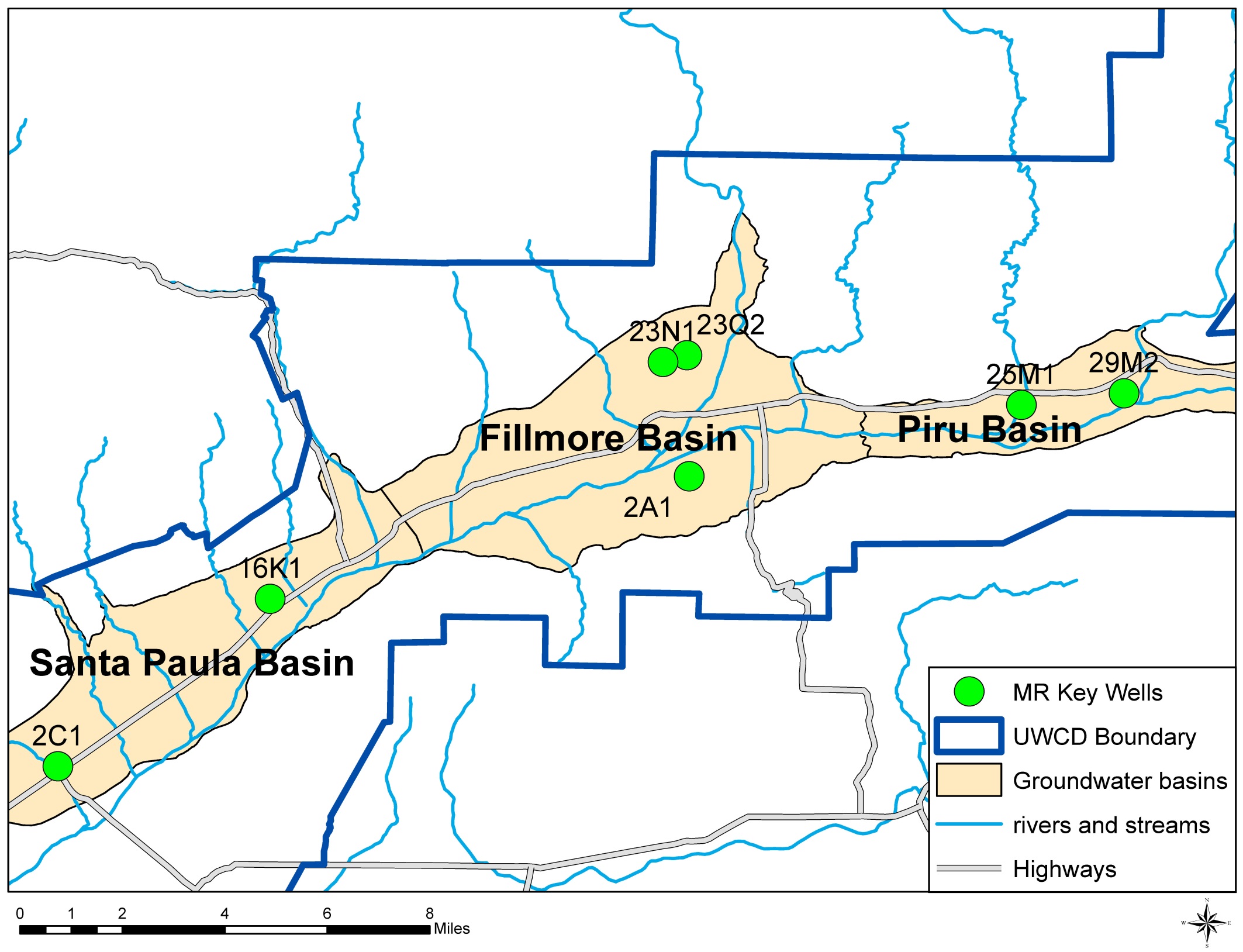 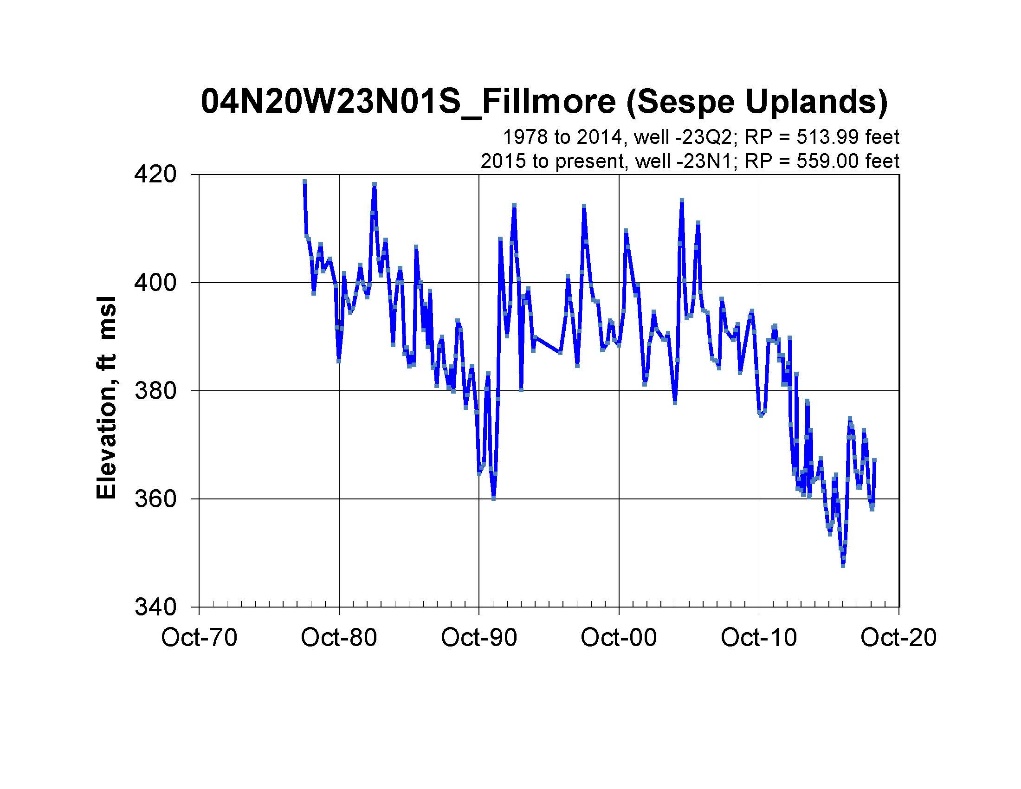 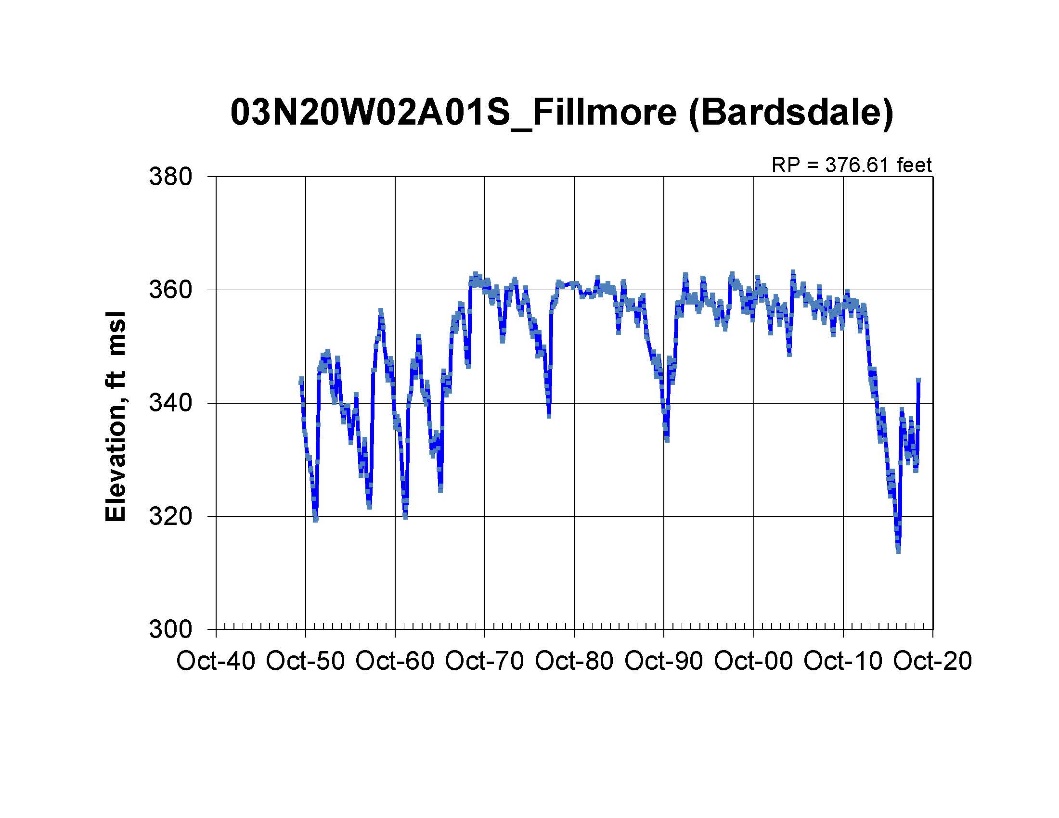 16
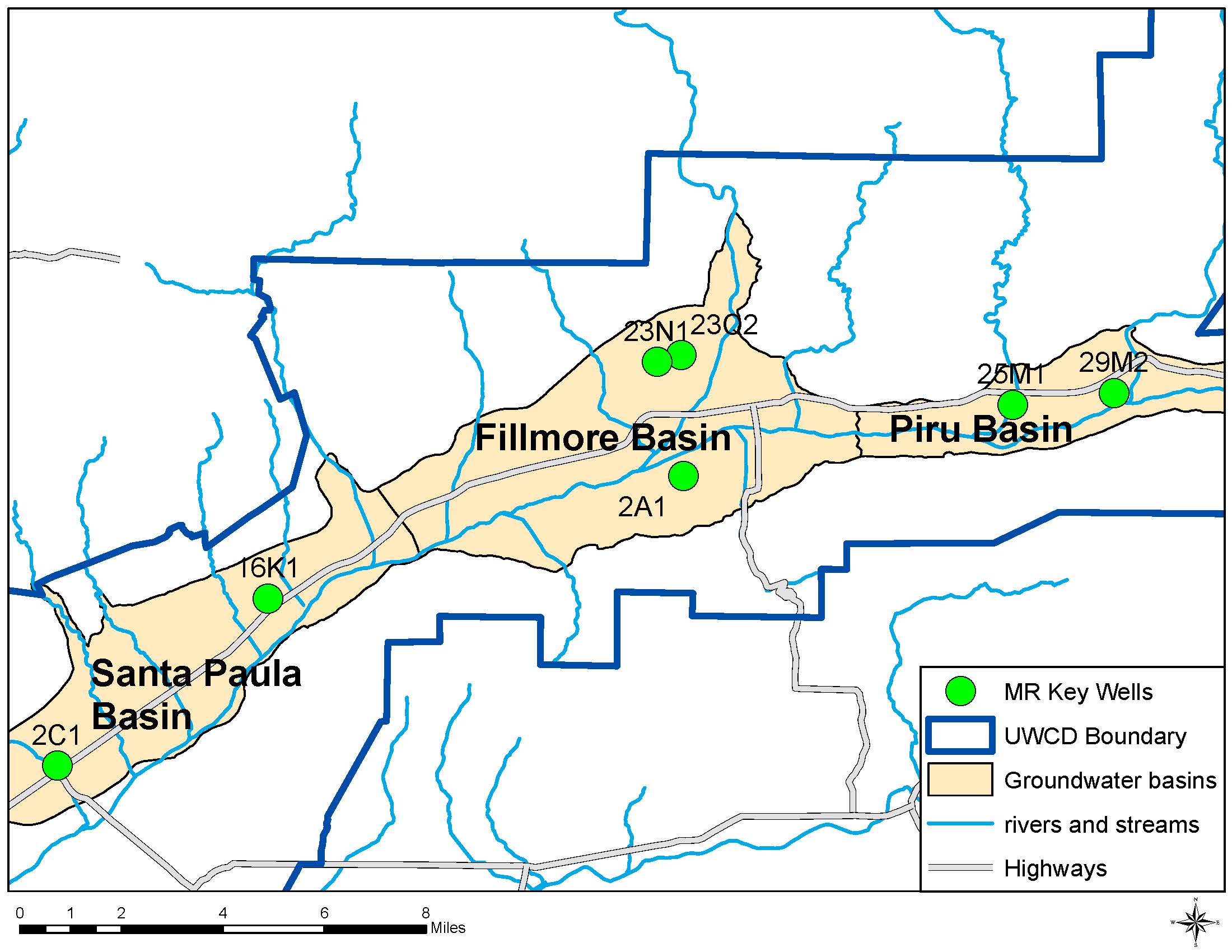 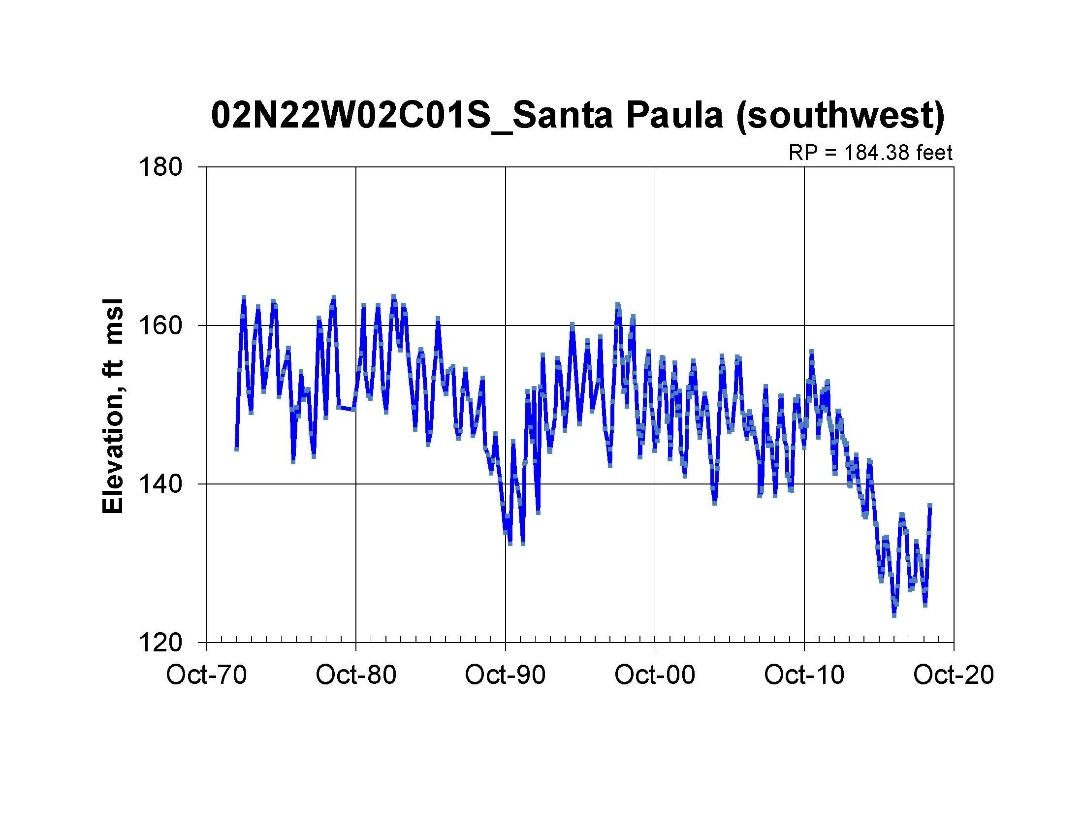 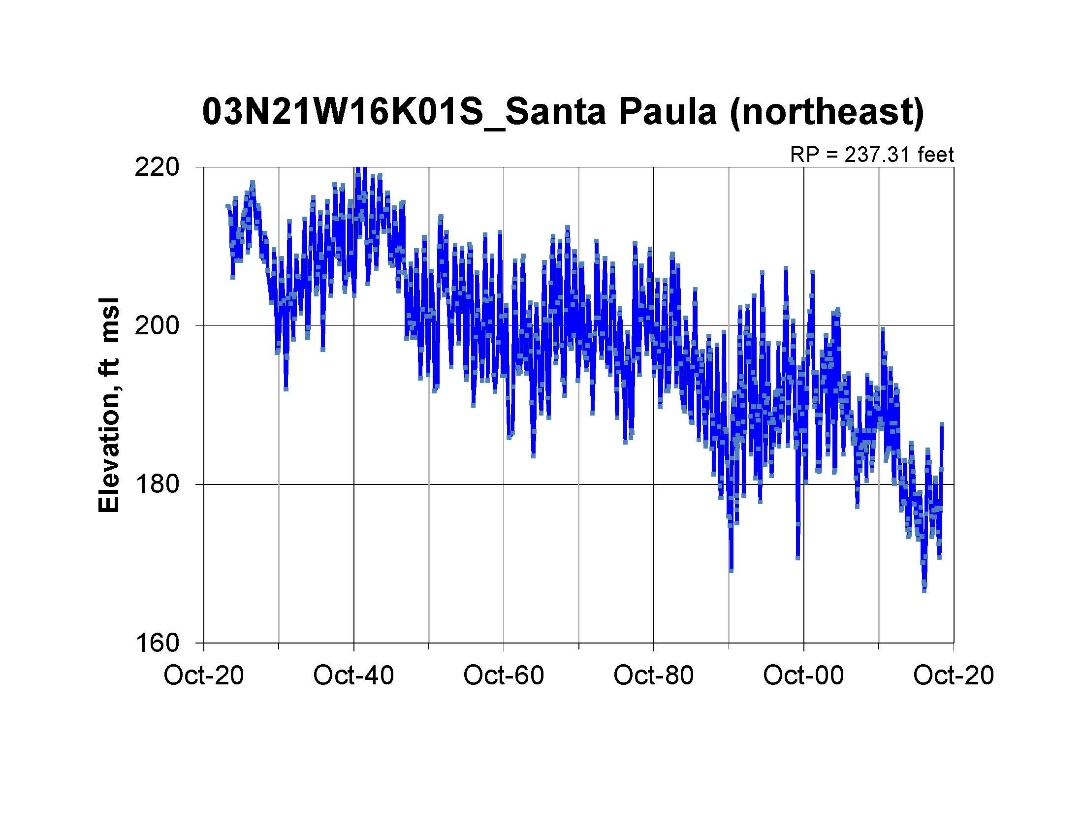 17